Plan for Run 13: Polarized Protons
V. Ranjbar
Out line
What are our Goals for this Run? 
 Analysis of turn-around time.
What are the major changes to the Machine?
What can be done for RHIC?
Polarization On the Ramp
Lifetime
What can be done for AGS?
We have an extremely Ambitious Goalfor 250 GeV : 750 pb-1 for PHENIX
One might say too Ambitious? 
Our best estimates  for 12 week run (W. Fischer) ~ 550 pb-1
So what could save us?
Turn around time? Right now we are at 4 hours. If we can drop that to 1 hour we might be able to get above 700 pb-1. But we should also trim our store time down to ~ 5 hours.
Turn around time is Very Important!
With a turn around time of 1½ hour  
and a reachable (77%) increase in peak  L,  we can
achieve integrated luminosity equivalent to 
135% increase in peak luminosity.  77% could be
achievable with 2.05e11 per bunch and 0.5  m bunch
rms.  (Wolfram’s maximum is 2e11 per bunch).
Going to shorter stores becomes even 
more important if we consider LP2 
Luminosity value.
Analysis of Turn around Cycle(thanks to Vincent)
Injection tune Up
10 min
Fill Blue and Yellow
14 min
Pol. Meas.
5 min
Energy Ramp
5.5 min
Rebucketing & Pol.
10 min
RotatoRamp 
10 min
Store Prep. & Pol Meas.
10 min
Energy and Rot. Ramp down
18 min
The Current theoretical non-failure turnaround time = 82.5 min or 1.4 hours
Areas which we anticipate saving: 
Better long Matching system  5 min
Double bunch injection  7 min
Total new theoretical non-failure time =  1.37 min
Question Do we need so many Pol. Measurements? Cost us ~ 25 min can we make them 
faster? The actual measurement is only 30 secs..but takes several min to move data around.
Analysis of Typical Failure Modes
AGS RF drop outs  typically cost us 10 min but can escalate to 1 hour.
Timing lurches in RF  can lead to quenches which cost ~ 2 hrs.
Instability at injection due to bad Chrom/high intensity  loose Fill can cost us up to 1 hr. (fix by routinely measuring chroms before fill)
Losing Ramp due to large long. Emittance        
    can cost us 1 hr. (perhaps we should routinely check emittance right before ramp set a threashold)
Lots of changes to the Machine
If the this ambitious goal wasn’t enough we are going to be commission several major items during this run:
Source Upgrade:
New RF bunch structure for Booster and AGS
Change in bunch spin pattern 
E-lens :
New Lattice at new integer tune values
Change in abort gap location
 Other RF Upgrades:
Vector Sum (real bunch-to-bucket phase measurement)
Next run we should calibrate the voltage readbacks with beam measurements (synchrotron frequency via Schottky) 
I/Q feedback on bouncers for amplitude and phase accuracy
New landau cavities this year
harmonic this year (FY13) = 21 ½ x 9 MHz (not storage cavity)
Improve beam loading, enabling lower voltage at injection
New dipole mode longitudinal damper (already tested past run. Still needs work)
Courtesy M. Bennan
Source Upgrade
OPPIS  Improvements:
 Increase from 0.5  mA to 4 mA at the Linac
    from the source: More than a factor of 10 higher
 The outstanding question is if high polarization
    can be maintained with this new source.
What to do with this higher Intensity?
 This motivates our RF changes in the AGS to
    exploit  this. 
      This permits us to follow M. Brennan’s plan:

Capture two bunches at Booster injection, h=2
Accelerate and transfer two bunches to ¼ of the AGS circumference (h = 8 )
Each one will have ½ the longitudinal emittance as in FY12 (scraped away)
3.    Fill RHIC in ½ the time (hopefully experiments won’t mind double polarization pattern).
Courtesy A. Zelenski
E-lens Upgrade
Courtesy X. Gu
Requires new Lattice Commissioning:
Yellow  29.685  30.675
Blue     27.685  29.675

   Change  in abort gap timing:
 Move from IP2/8   IP4/10
 This to permit the instrumentation for the E-lens to “see” the beam  signal  without being swamped by the proton beam.
This reduces number of collisions from 107  102
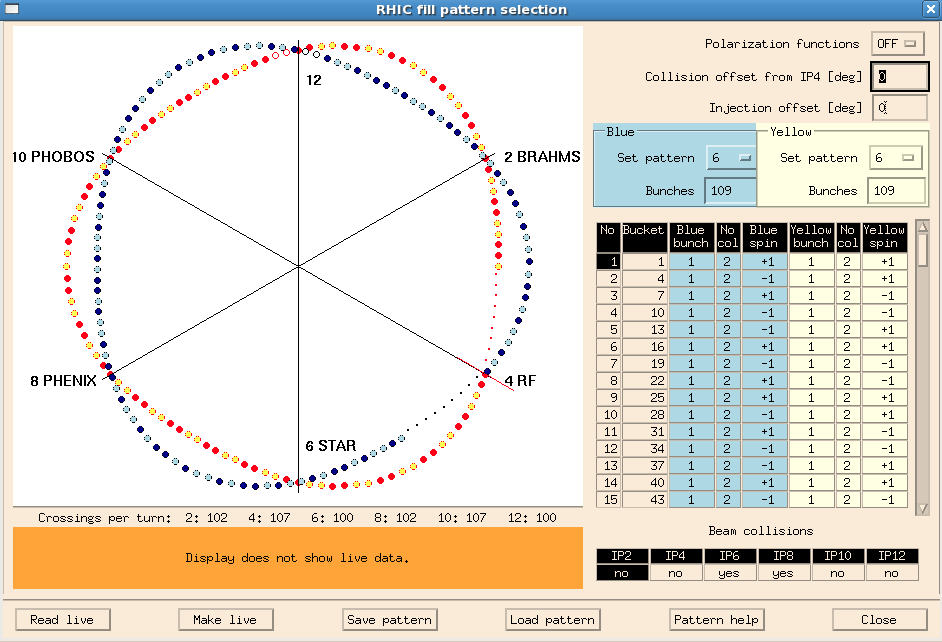 RHIC Polarization Ramp Efficiency
If we believe the CNI Polarimetry then we have several examples of basically 100 % transmission efficiency .  So the question is why we don’t get this all the time?
Factors we think are causing loss on the Ramp
 Snake incorrectly Tuned 
 Orbit driven Imperfection Resonances > 0.12 
 Tunes are under Control and  Chromaticity  below 4 is not a factor
 Emittance  only enhances underlying orbit or Snake issues
Backing Out Imperfection Strength
We picked a baseline orbit from one of the highest polarization transmission efficiency ramps and  calculated differential orbits for each fill which we had polarization data.  We then backed out the associated differential imperfection resonance strength by  first calculating the corrector settings to recreate this orbit using SVD and then ran DEPOL on the final lattice.
Can we understand Polarization loss by considering a simple model
Tracking results indicate our threshold for losses across the last
Two strong intrinsic resonances are at 0.12.  We see variability in the orbit at these
Resonances crossings which indicate a maximum of 0.05 imperfection resonance swing  this is consistent with an underlying  Imperfection resonance strength of  ~ 0.1
So can we fit a simple model?
In this model we assume an underlying Imperfection resonance 01 and 02   
an Imperfection from the snakes s  and differential Imperfection resonance caused by ramp to ramp orbit fluctuations.  So we should capture both the
Orbit and some of the snake effects.
Blue Model Fit
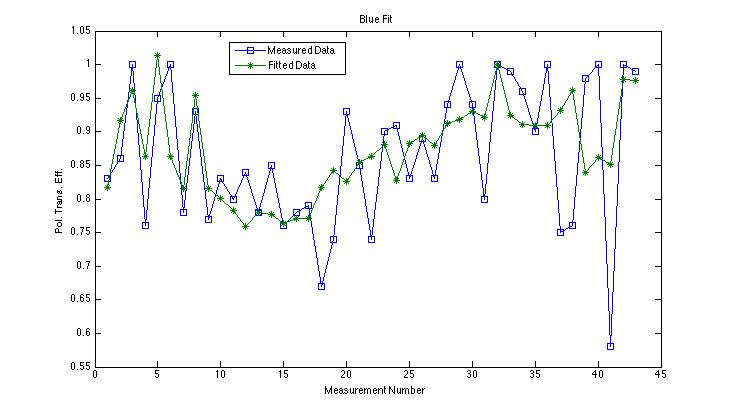 Fitted 01 for 381  and 423  Imperfection Resonance = 0.08  and 0.07 
Chi2 = 0.4
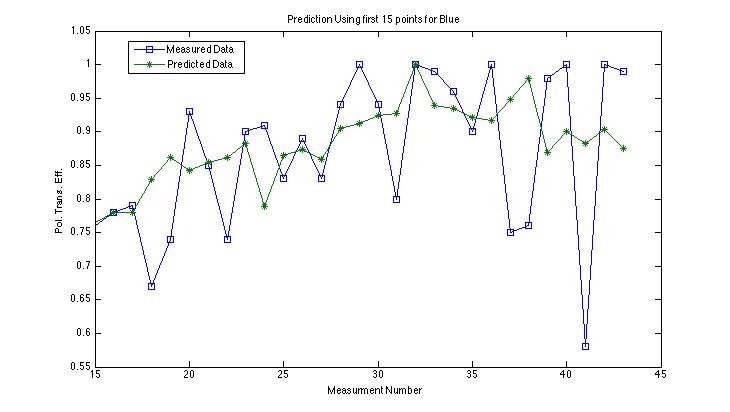 Prediction based on 15 points yields
Chi2 = 0.4
Yellow Model fit
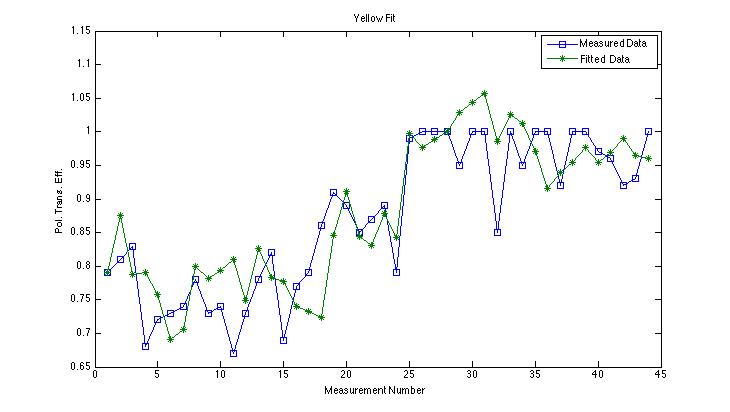 For underlying 381  and 423 Imperfection Resonance  fit gives 0.1 and 0.08 respectively
Chi2 = 0.17
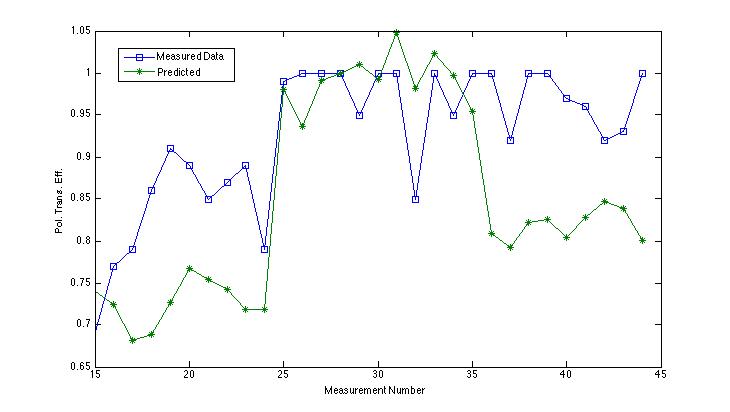 Chi2 fit for Predicted points is 0.5
Controlled RHIC Polarization Calibration
Model of course is not quite perfect but it tells us that our system responses to
the strength of these imperfection resonances which is consistent with our 
theoretical understanding.  A more deliberate calibration of the model using
defined orbit distortions  and snake de-tuning  we believe will improve its predictive
capacity so that we can better tune on polarization transmission efficiency.
too reduce Imperfection resonance fluctuation
IMPERFECTION BUMPS
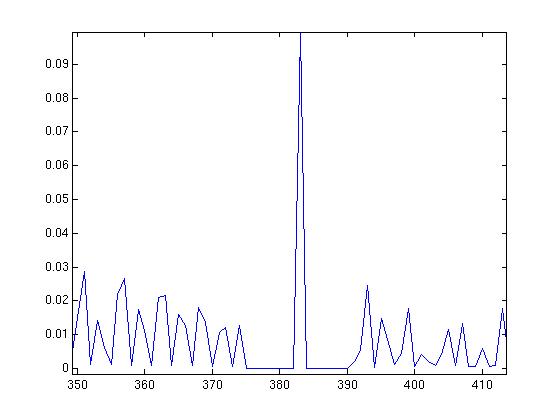 Similar to ORM approach:  apply controlled Imperfection resonance bumps during
the first several stores  these should effect Polarization < 20% level. 
 Demonstrated during APEX 12
  We also should  bump snake currents in a controlled manner. 
  With knowledge of the underlying Imperfection resonance we could tune this out of our target orbit and then tolerate the 0.05
Swings in Imperfection.
RHIC Polarization Lifetime
Based on analysis done by Mei and others the driver of our lifetime is due to 
collision induced betatron tune spread.  Higher intensity will no-doubt make this
worse.  There appears to be fluctuation driven by emittance size and Snake detuning.
We have yet to analyze the orbit data at store for any correlations but we do not expect
 to see anything significant.
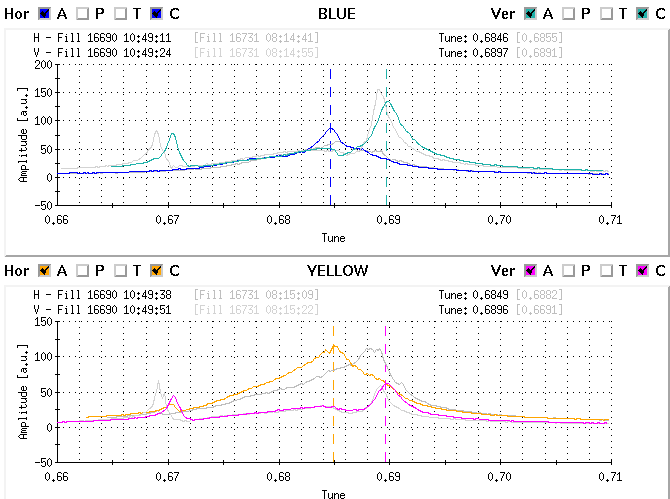 Mei Bai: Courtesy
Mei Bai: Courtesy
Possible Lifetime knobs
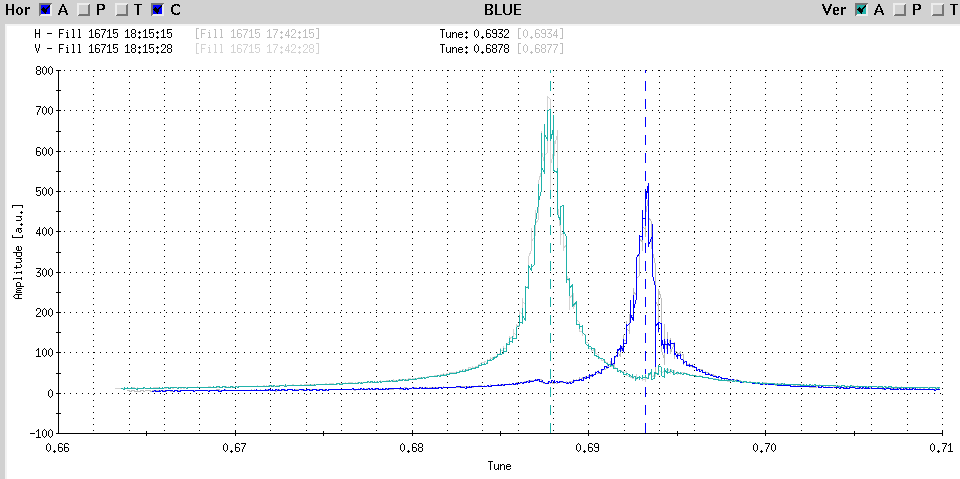 Qx=0.6932,Qy=0.6878
Coupling:
We are sitting awfully close to the 7/10 Snake resonance for the nominal horizontal tune.
Snake Current (too hard):
There seems to be lifetime response in Yellow, blue undetermined 
Probably too expensive unless Polarimetry statistics improve significantly.
Mei Bai: Courtesy
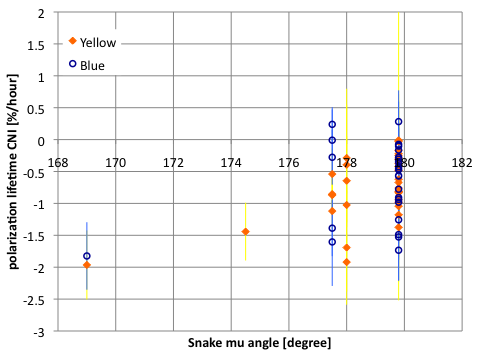 Mei Bai: Courtesy
AGS Planned Changes for Run 13
Move to  h=2 acceleration cycle.  To fill yellow with two bunches (same sign)  and blue, if experiments agree. (lower emittance per bunch, lower Polarization loss and faster RHIC fills)
 Add RHIC type IPM into AGS
AGS jump quads shorter cycle: 4s. -> 3s. This is to reduce RHIC filling time .
New C5 corrector for horizontal beta function measurement.
Courtesy H. Huang
AGS Development
The bulk of our polarization losses occur in the AGS ramp.  So  targeting this  machine for particular attention will be a priority.  I would like to make sure we are exploiting the “free” time with AGS cycles for optimization as much as possible. Ideally have a physicists
working on testing some new idea or optimizing  an existing system.
Projects to develop during AGS free time:
 Tune jump Quads optimization
Test of extraction-on-the-fly. But first need expert to check the feasibility with 9MHz cavity.
AGS ZGOUBI model as (semi-) online model, behind optical control, IPM.
Automatic IPM beta function measurement.
Automatic emittance correction (from space charge, dispersion-> requires longitudinal dimension measurement).
Automatic chromaticity measurement.
Snake and Harmonic correction configuration optimization
- Best  Snake strength vs. harmonic bump scheme to max. polarization
  bunching structure
- Accelerating four bunches  at half bunch length  and merging two at AGS flattop?
  lower space charge tune spread 
  lower transverse emittance induced losses
Courtesy H. Huang
Summary
We have a very ambitious goal
We have several significant things which are changing (e-lens, optics, RF)
Too meet our goals we will need to really work on turnaround time.
(although it has been done before many times I am sure) I should sit down with Ops and parse each step of the steps leading to store to see where things can be optimized also for my education.
 RHIC polarization stability store to store
 AGS optimization
(Back UP) Sensitivity to Orbit (Imp res = 0.03,0.12,0.24)
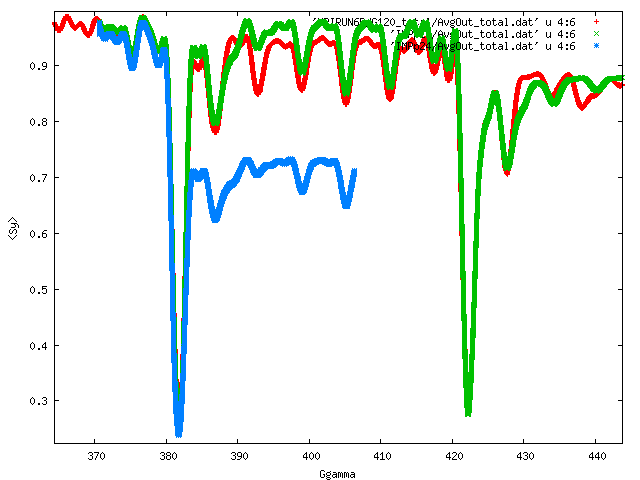 APEX Experiment (achieved 0.18 Imp)
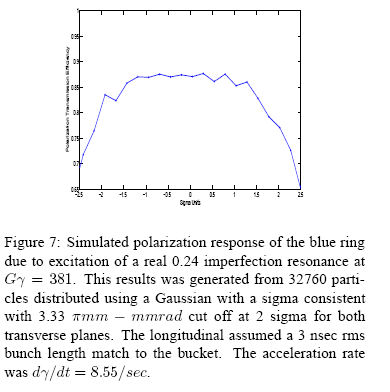 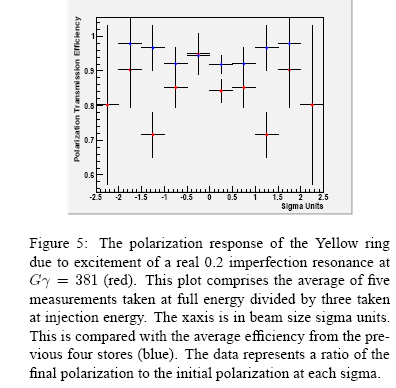 APEX Blue  (achieved 0.13 Imp)
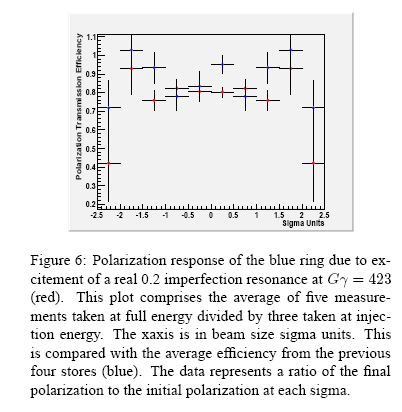